ΟΝΥΧΟΦΑΓΙΑ
Ειδικότητα:Tεχνικός Αισθητικός Ποδολογίας-Καλλωπισμού Νυχιών και Ονυχοπλαστικής
	Γ’ Εξάμηνο
Μάθημα:Πρακτική εφαρμογή στην ειδικότητα
Ματοπούλου Ελένη 
                                   Θεσσαλονίκη 2022
Πολλές πελάτισσες στη διάρκεια της ζωής τους έχουν μικρά ή μεγάλα χρονικά διαστήματα κατά τα οποία δαγκώνουν τα νύχια τους. Το πρόβλημα αυτό εμφανίζεται κατά την παιδική ηλικία σε αγχώδεις καταστάσεις και αποτελεί τρόπο αντίδρασης σε αρκετά άτομα. Η συνήθεια αυτή παραμένει και επιδεινώνεται μαζί με την ολοένα και χειρότερη όψη των χεριών.
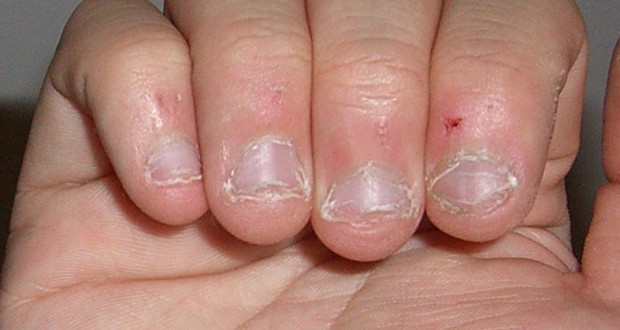 Για την απαλλαγή από τη συνήθεια αυτή δεν υπάρχει σίγουρη λύση. Σπάνια έχουν αποτελέσματα βερνίκια και άλλα παρασκευάσματα με πικρή γεύση, καθώς τα άτομα μπορεί να συνηθίσουν σε αυτήν.
Για τη θεραπεία κατά του δαγκώματος των νυχιών αποτελεσματικές είναι όλες οι συναφείς τεχνικές χαλάρωσης και η τέχνη αποτελεσματικής απομάκρυνσης του άγχους.
Οι τεχνίτριες νυχιών μπορούν να βοηθήσουν λίγο άτομα με τέτοιο πρόβλημα επαναφέροντας την καλαισθησία των χεριών μέσω αναδόμησης των φαγωμένο νυχιών.
Η καλύτερη αυτοπεποίθηση και μεγαλύτερη σιγουριά στον εαυτό τους, συχνά αποτελούν κίνητρο για τη μάχη ενάντια στη συνήθεια αυτή και αυξάνουν τη θέληση τους για όμορφη όψη των χεριών.
Ευχαριστώ για την προσοχή σας
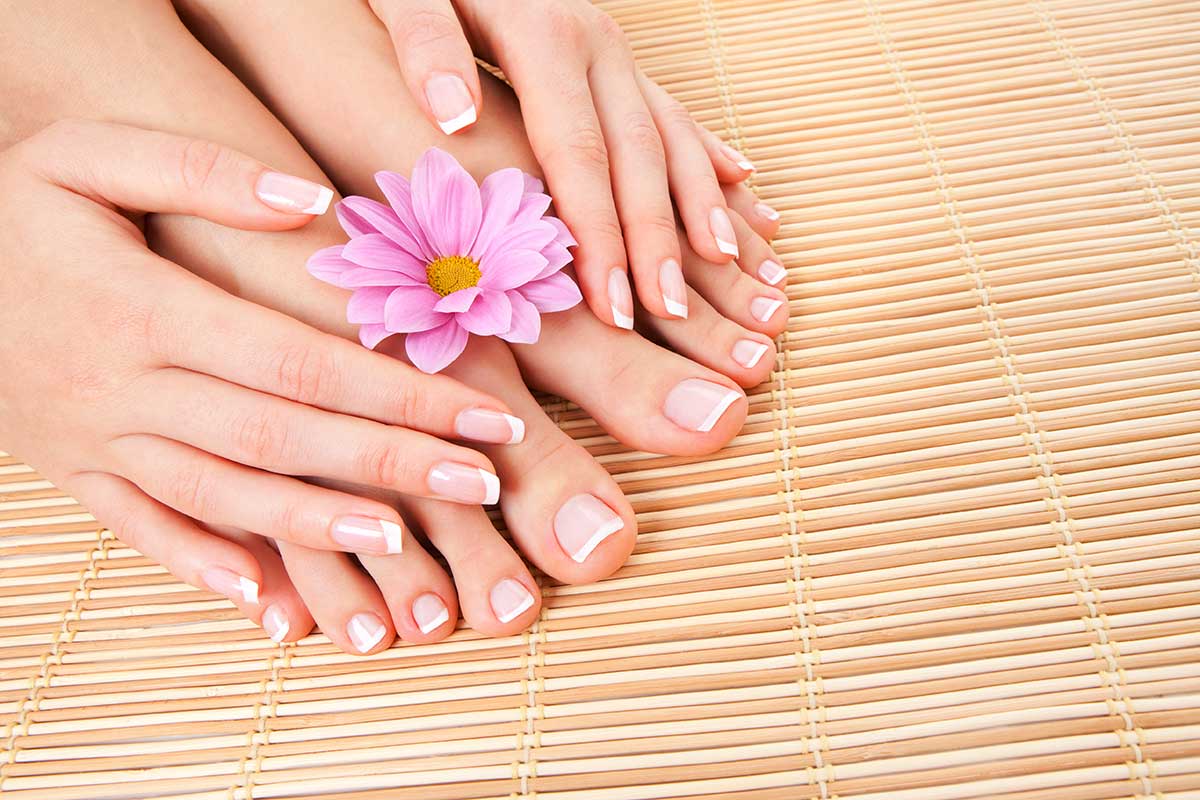